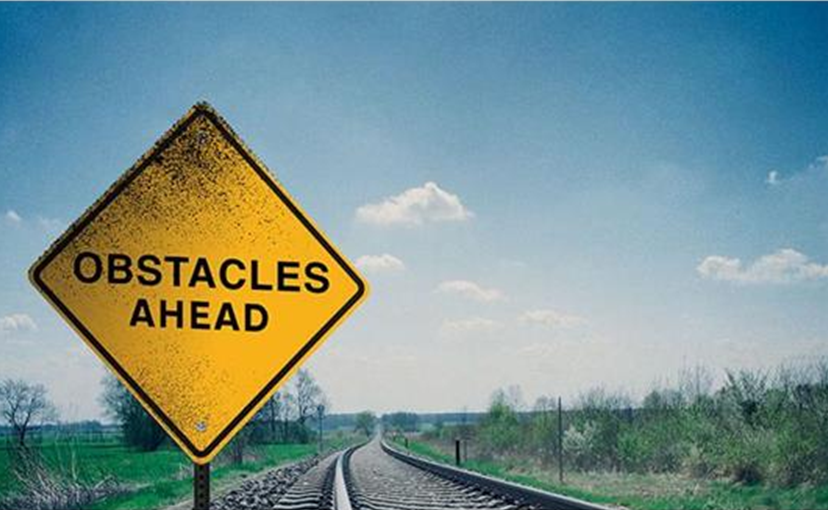 Obstacles in Evangelism
Identifying Common Obstacles
Common Obstacles
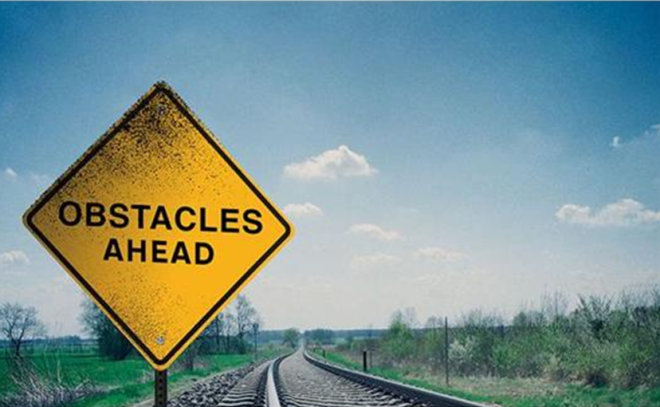 Obstacles in Evangelism
Lack of Knowledge
Hebrews 5:11-14
Colossians 1:3-6, 9-10
Common Obstacles
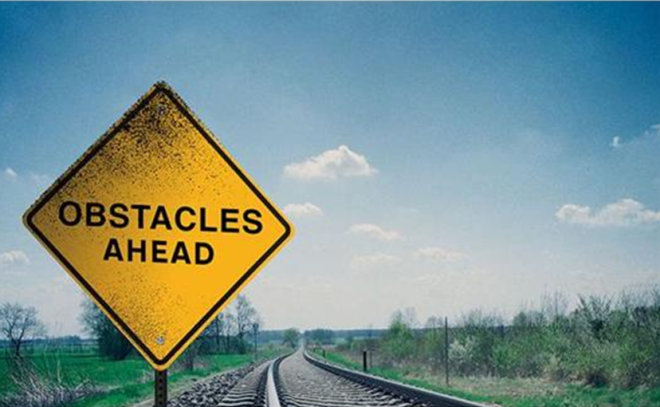 Obstacles in Evangelism
Lack of Conviction
Acts 4:18-20
Acts 8:1-4
1 Thessalonians 1:5
Common Obstacles
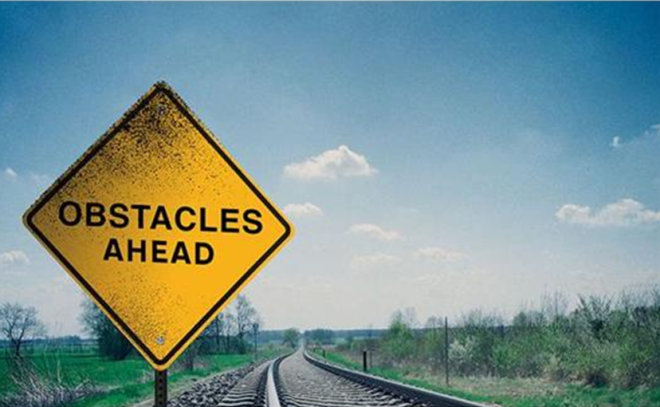 Obstacles in Evangelism
Lack of Courage
2 Timothy 1:6-8
John 14:27; 16:33
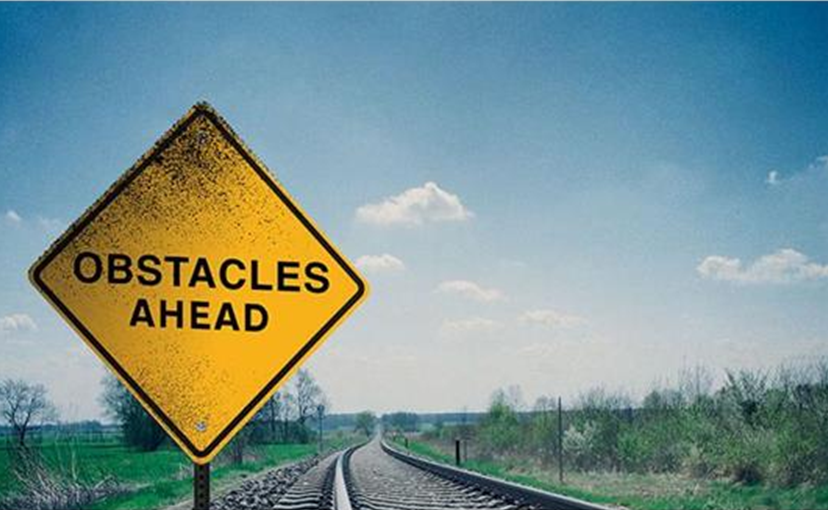 Obstacles in Evangelism
Overcoming Common Obstacles
Overcoming Obstacles
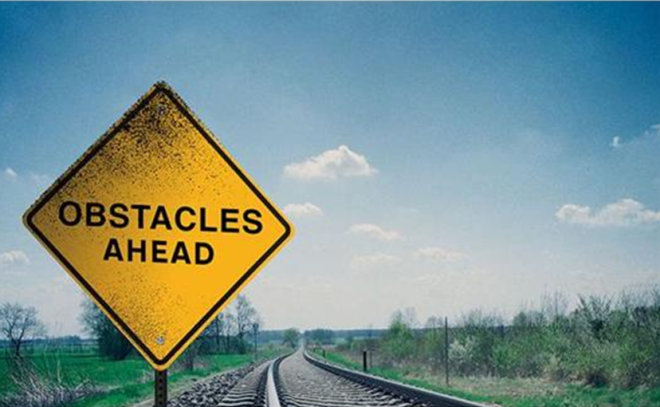 Obstacles in Evangelism
Constant, Fervent Prayer
Acts 4:29-31
Colossians 4:2-4
1 Thessalonians 5:17, 25
2 Thessalonians 3:1-2
Overcoming Obstacles
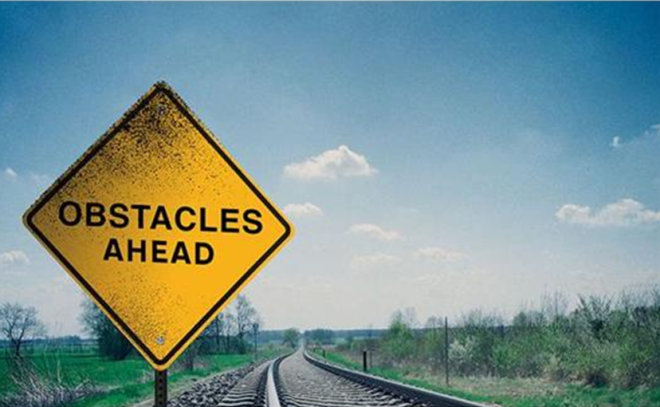 Obstacles in Evangelism
Get into God’s Word
Psalm 1:1-2
Psalm 63:6-8
Psalm 119:15-16, 23-24, 47-48, 97-100, 148
Overcoming Obstacles
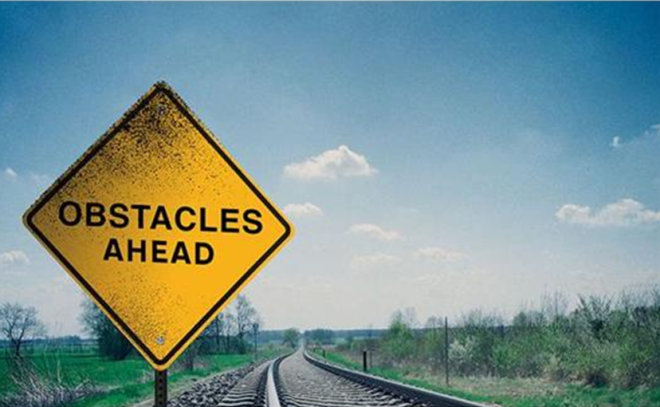 Obstacles in Evangelism
Trust in God and His Word
Romans 1:16-17
1 Corinthians 3:5-9